iLEAD WORKSHOP SERIESFOR VISITING SCHOLARS #7Provided by:Purdue Polytechnic InstituteThe Office of International Students and ScholarsThe Center for Intercultural Learning, Mentorship, Assessment and ResearchPresenter: Dr. Daniel Jones
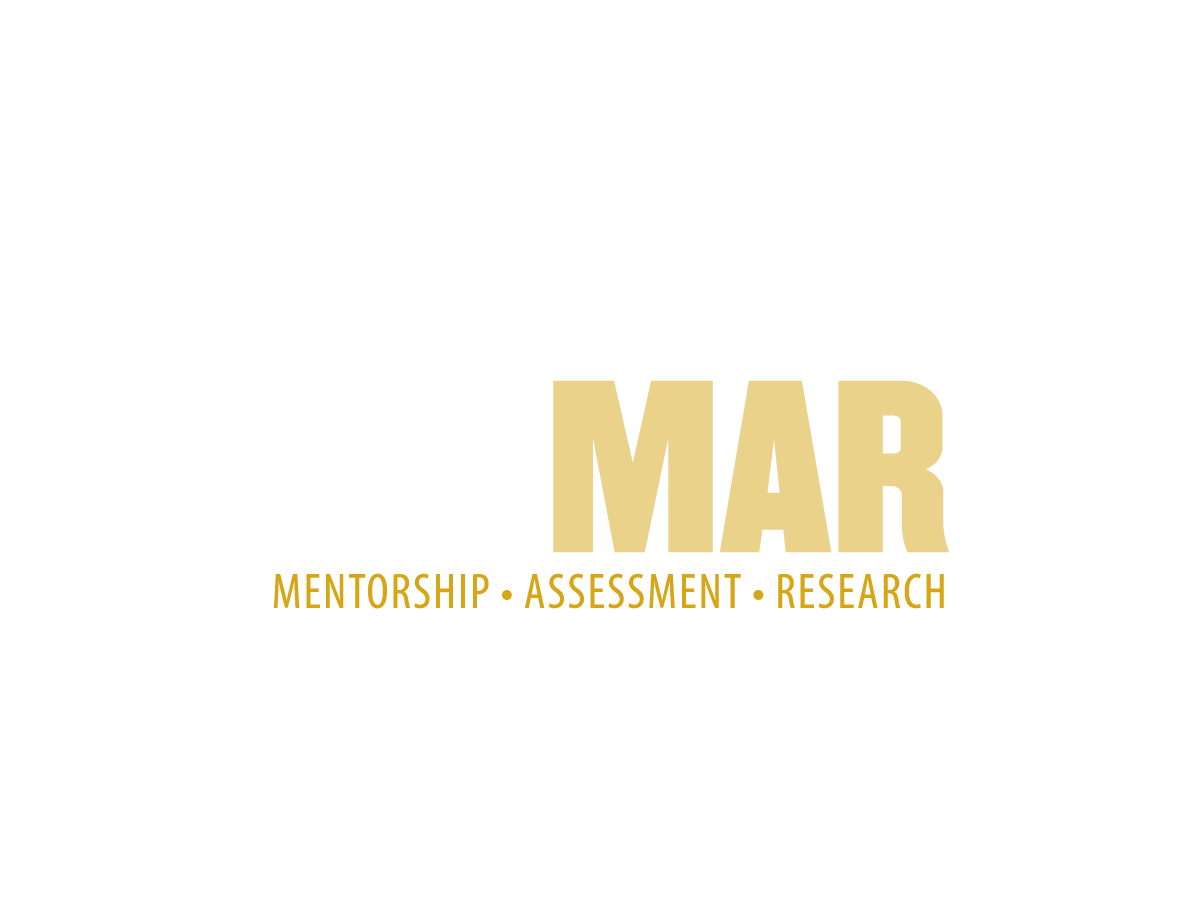 Workshop #7: Emotional Resilience, Part 2
Agenda:
Share writing prompt reflections
Review of Emotional Resilience
Mindfulness Activity
Writing Prompt
[Speaker Notes: To create a new slide: right click and select “Duplicate Slide.”]
Writing Prompt Homework
Revisiting Emotional Resilience
What triggers/stressors have you identified since ER, Part I
What coping strategies have you used?
Which have worked/not worked?
Have you found new coping strategies?
[Speaker Notes: Participants can address as many or as few of these as they wish.]
Review
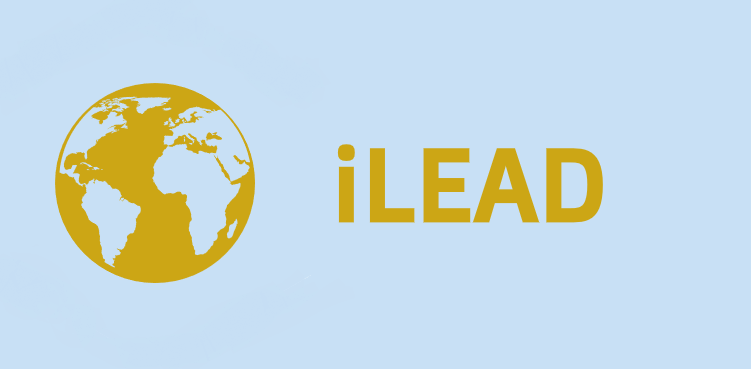 Emotional Resilience, Part 2
Let’s Review!
What do the zones look like?
Comfort zone
Learning zone
Panic zone








Share a critical incidence that sent you into the panic zone.
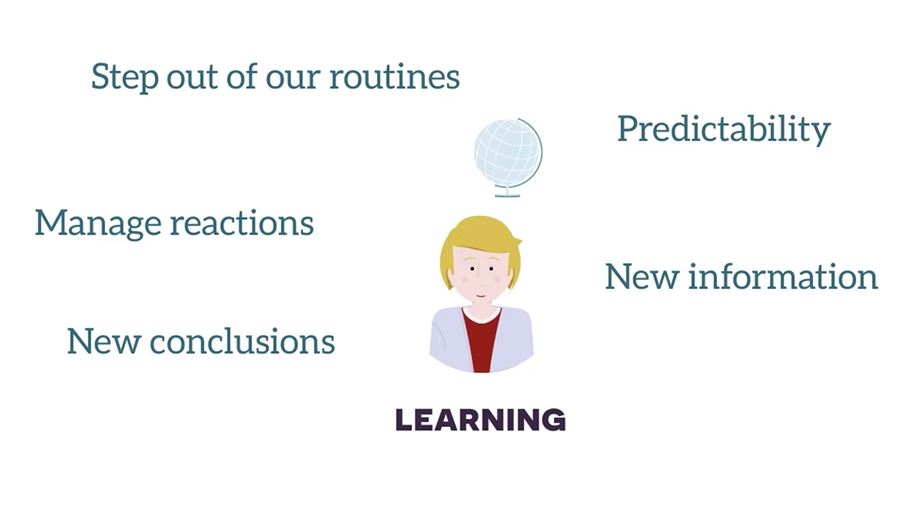 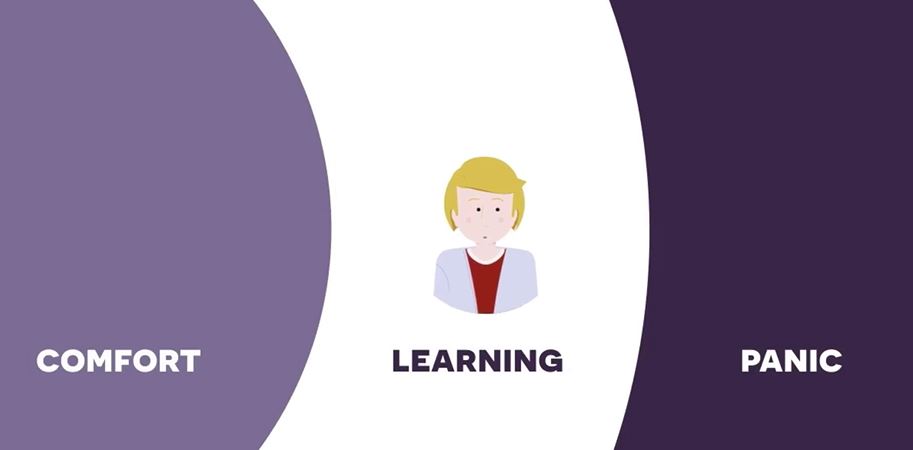 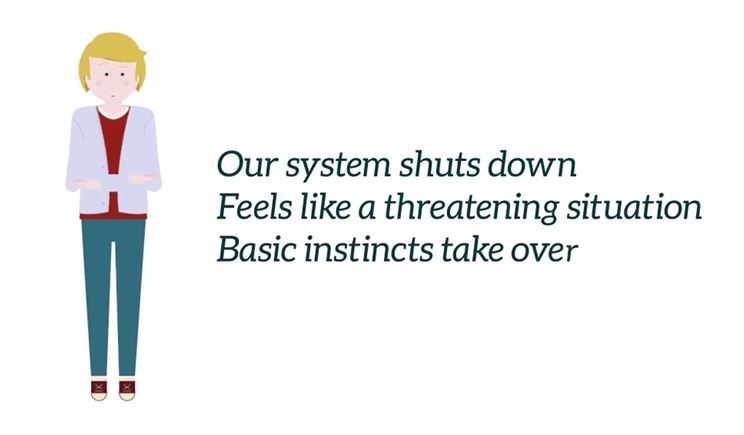 Activities
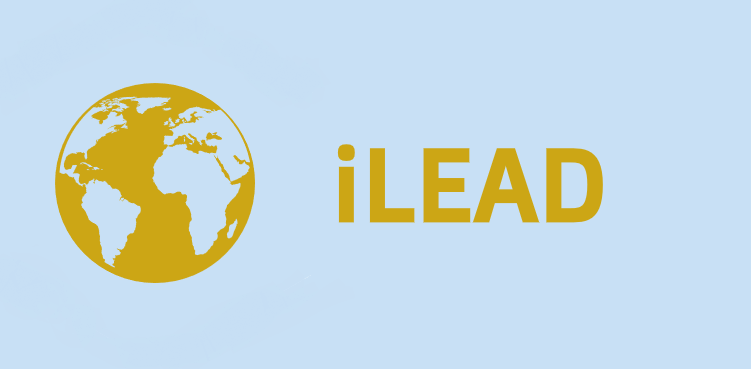 Mindfulness & Managing Emotions
Noticing & Slowing Down Our Automatic Reactions
Increasing Self-Awareness
Increasing Awareness of Others
Engaging Ambiguity
Increasing Creativity
Enhancing Resiliency
Cultivating Compassion & Empathy
Stone, J. (2011). Minding the Bedside- Nursing from the Heart of the Awakened Mind. Minneapolis, MN: Langdon Street Press.
[Speaker Notes: “Culture” is essentially the habits of our mind – how we have been programmed. Increasing intercultural competency requires becoming more aware of our own cultural programming—understanding how the ways we make meaning of the world are socially & culturally constructed. This includes the need to get in touch with our emotions and physical sensations, and consider what they offer us in any given moment. Mindfulness helps increase our awareness of our emotions, experience, and habits of our mind. Practicing mindfulness helps us get in touch with who we are on a deeper level. (T. Harvey, 2017)]
ACTIVITY EXEMPLAR: PRACTICING MINDFULNESS
Presented by: Michael Bittinger
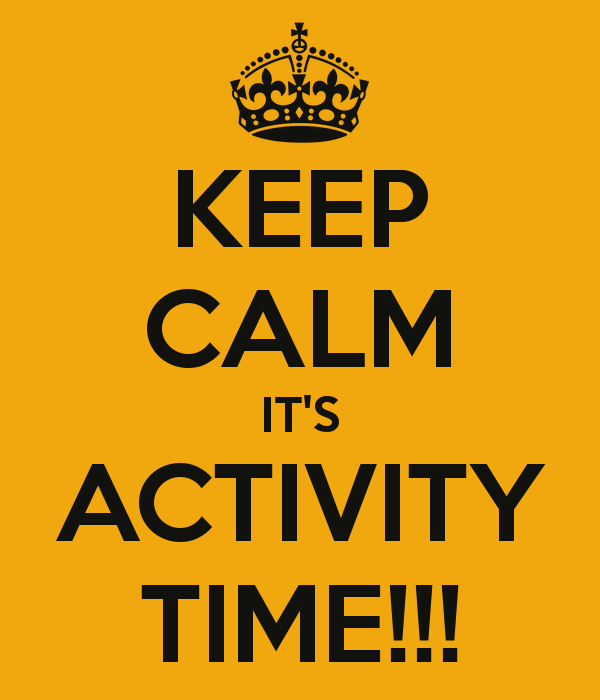 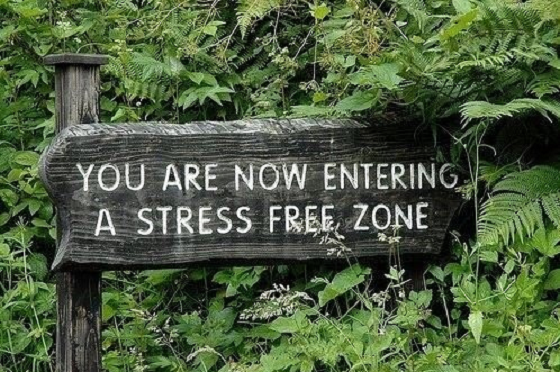 DEBRIEFING
The Thiagi Debrief
How do you feel?
What happened?
What did you learn?
How does this relate to the real world?
What if?
What next?
Homework
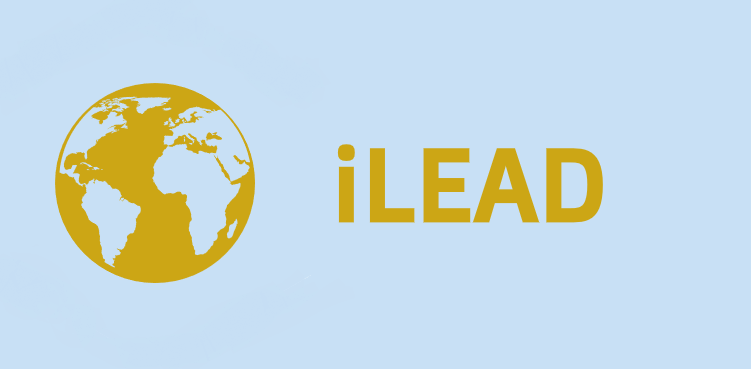 Writing Prompt
Capstone: Research Presentation to PPI students
What questions do you have about presenting?
What aspects of this workshop might be useful for or during your presentation?
What would you like students to know about your cultural background/international experiences that are relevant to your presentation?
Thank You
Contact info:
dcjones@purdue.edu
shouston@purdue.edu
sparks36@purdue.edu
mclugh@purdue.edu
barajase@purdue.ed
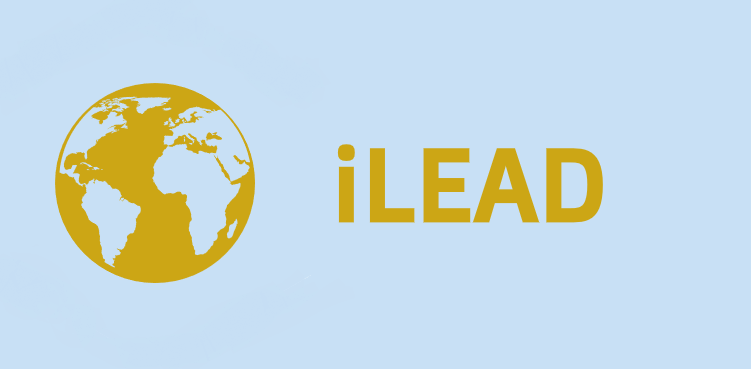